An Achievement Degree Analysis Approach to Identifying Learning Problems in Object-Oriented Programming
ACM Transactions on Computing Education, Vol. 14, No. 3, Article 20
Presented by: Sterling McLeod
Overview
Topics:
Identifying learning problems 
Achievement Degree Analysis
Evaluate how well students comprehend individual concepts in a class to assess a student’s progress in a curriculum

Objectives of work:
Show the limitations of current methods
Propose the Achievement Degree Analysis (ADA) method for diagnosing students’ problems
Apply ADA to a 2nd semester Java class on OOP
Background
Computer-Aided Assessment – objective approach to course assessment
Provide learning suggestions based on comparing concept maps and course objectives
H. C. Chu, G. J. Hwang, J. C. R. Tseng, and G. H. Hwang. 2006. A computerized approach to diagnosing student learning problems in health education. Asian Journal of Health and Information Sciences 
G. J. Hwang. 2003. A conceptual map model for developing intelligent tutoring systems. Computers and Education
S. M. Chen and S. M. Bai. 2009. Learning barriers diagnosis based on fuzzy rules for adaptive learning systems. Expert Systems with Applications

Max-min Composition – method for analyzing concepts and test results 
Tool that enables Computer-Aided Assessment with MCQ
Analyzes each question on test and gives a score for concept comprehension
H. C. Chu, G. J. Hwang, J. C. R. Tseng, and G. H. Hwang. 2006. A computerized approach to diagnosing student learning problems in health education. Asian Journal of Health and Information Sciences
Background
Handy Instrument for Course Level Assessment (HI-Class)
Maps a course’s learning objectives into the program’s outcomes
Assess the degree of achievement of each student in the program outcomes
Uses max-min results from courses
A. M. Al-Bahi. 2007. HI-Class—a handy instrument for course level assessment. In Proceedings of the 2nd International Conference on Engineering Education and Training.

Main motivation of paper: Max-min composition works well for MCQ, but has never been studied on more complex question formats

Contributions
Show that max-min can be ineffective for complex question types, such as OOP
Achievement Degree Analysis (ADA) Approach = Concept Effect Propagation + HI-Class
Concept-Effect Propagation
Use concept maps to help evaluate tests

Constructing a Concept-Effect Propagation Model (CPM)

Constructing a Test Item-Concept Relationships Table (TIRT)

Diagnosing student learning problems via matrix composition
1. Constructing a CPM
Records the concepts in a course that may be influenced by other concepts in the learning process

Helps instructors identify key concepts
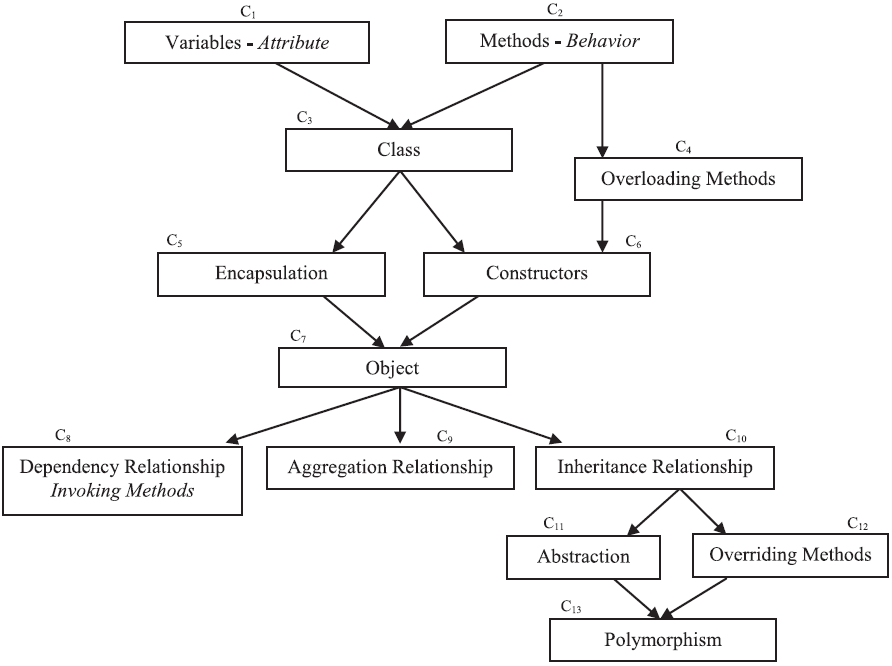 OOP Concept-effect Propagation Model
1. Constructing a CPM
Records the concepts in a course that may be influenced by other concepts in the learning process

Helps instructors identify key concepts 

With MCQs, we expect to have a direct question to test a single concept. 
But in OOP (and many other topics), MCQs will require some knowledge of pre-requisite concepts

Thus, there is not a one-to-one ratio between questions and concepts.

Model is created by course instructors
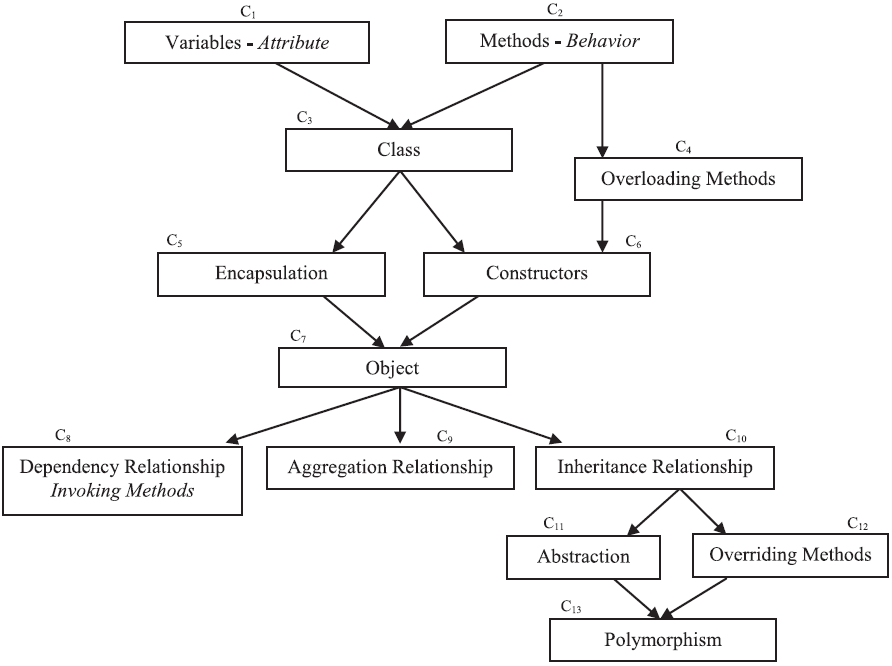 OOP Concept-effect Propagation Model
2. Test Item-Concept Relationships Table (TIRT)
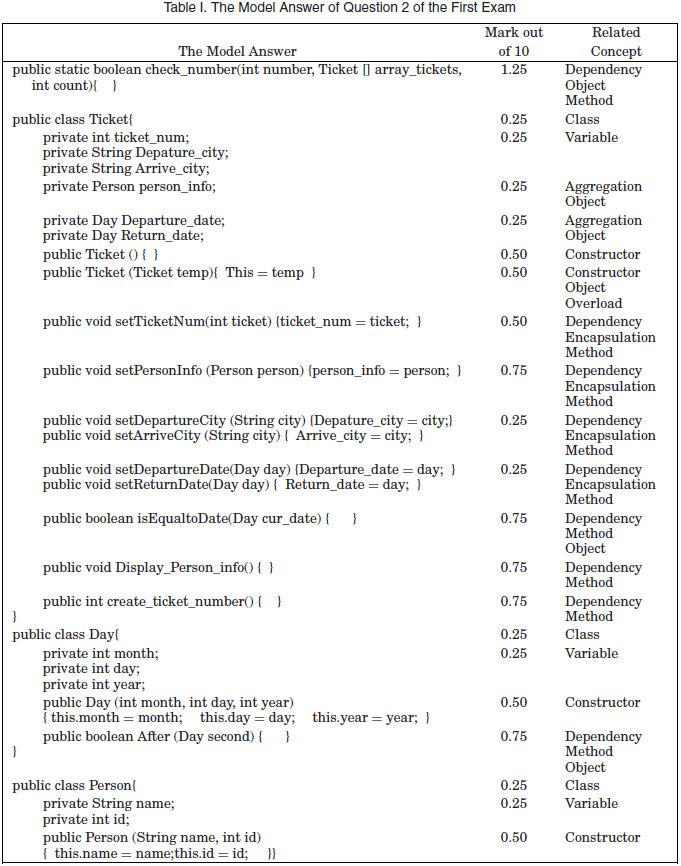 Each question has a table representing its distribution of marks and the concepts to be assessed with weights of association
2. Test Item-Concept Relationships Table (TIRT)
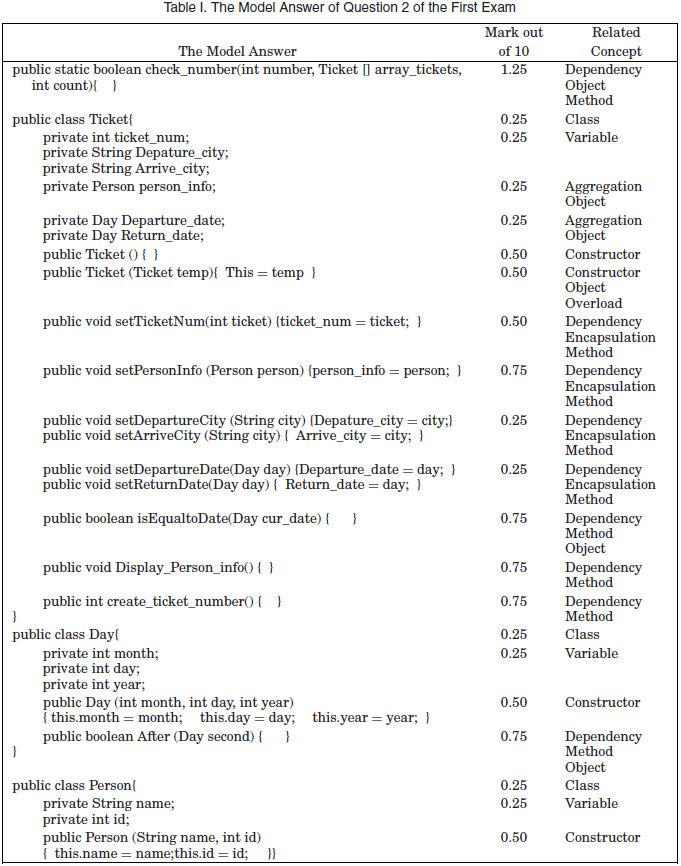 Each question has a table representing its distribution of marks and the concepts to be assessed with weights of association
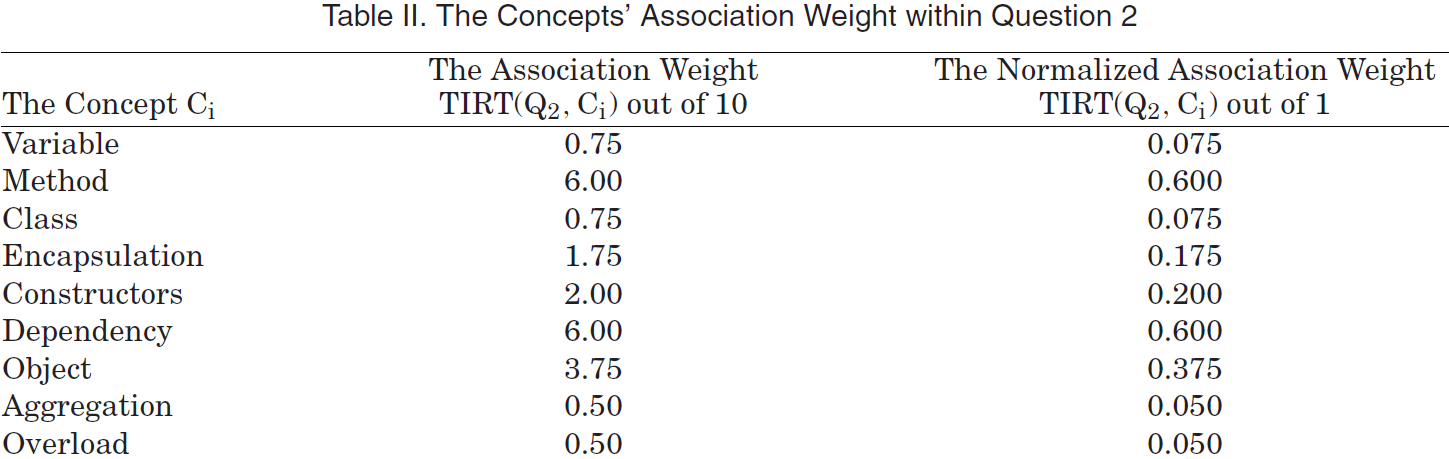 Validity test for the weights – experts assign weights and compare
2. Test Item-Concept Relationships Table (TIRT)
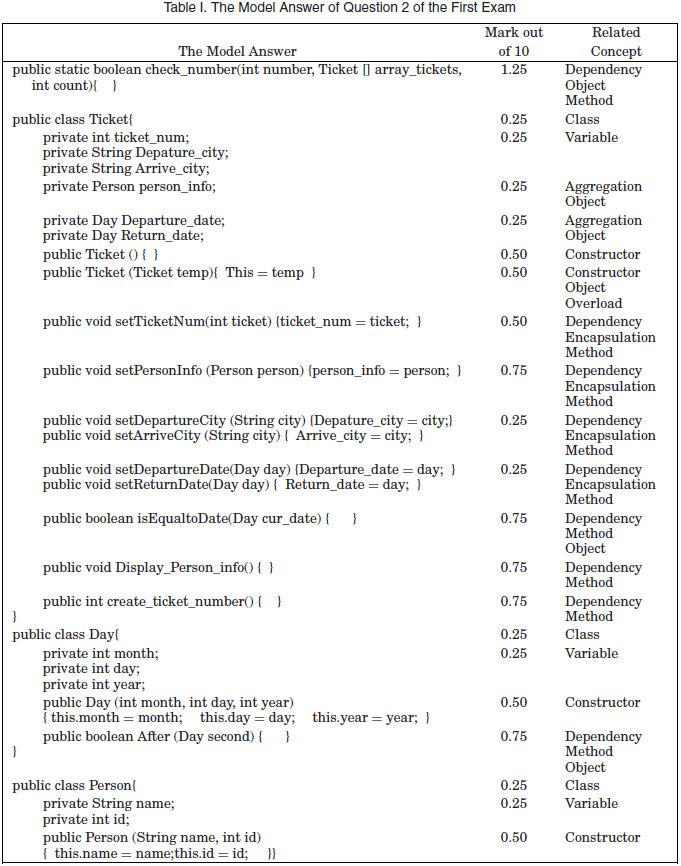 Each question has a table representing its distribution of marks and the concepts to be assessed with weights of association
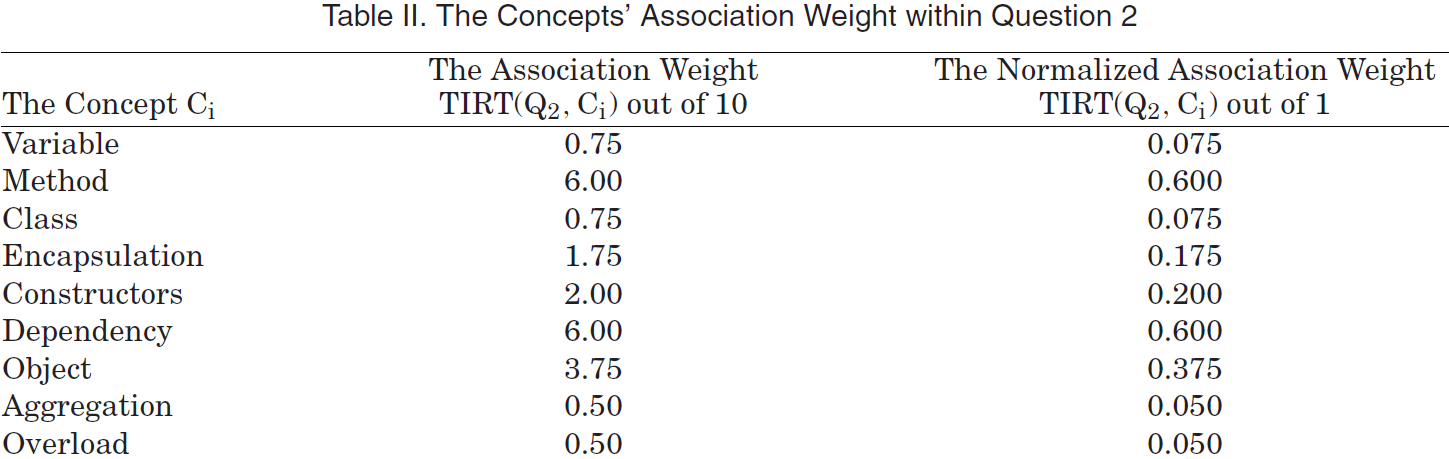 Validity test for the weights – experts assign weights and compare
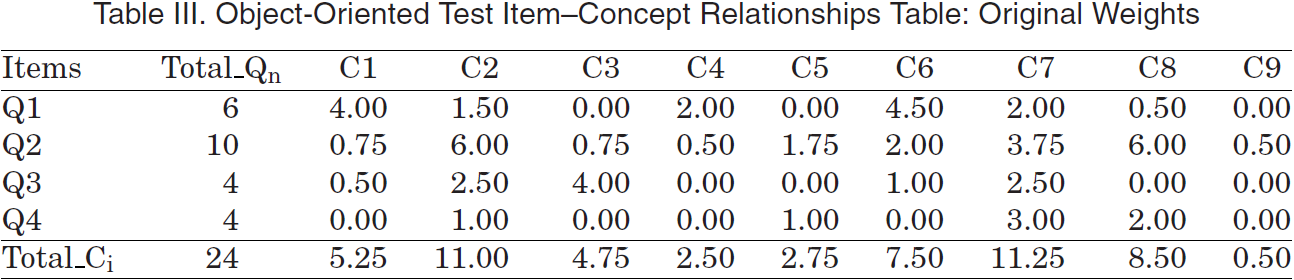 3. Diagnosing student learning problems
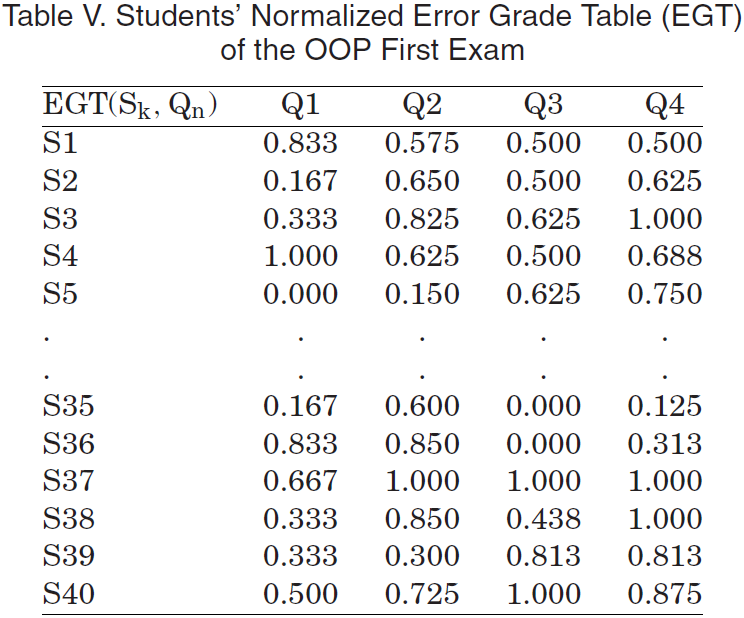 3. Diagnosing student learning problems
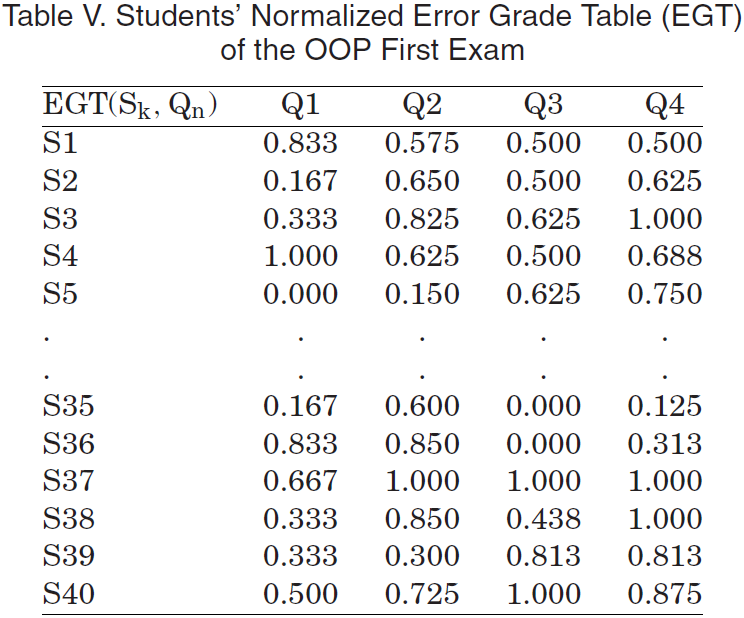 Results
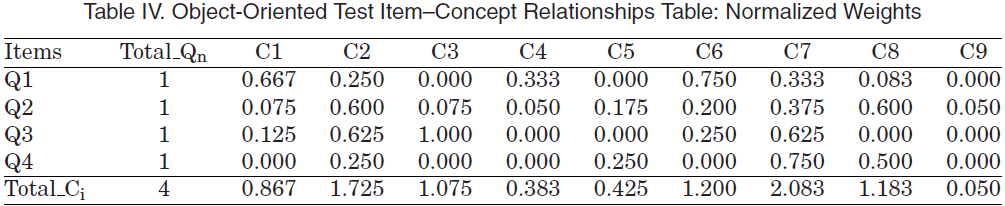 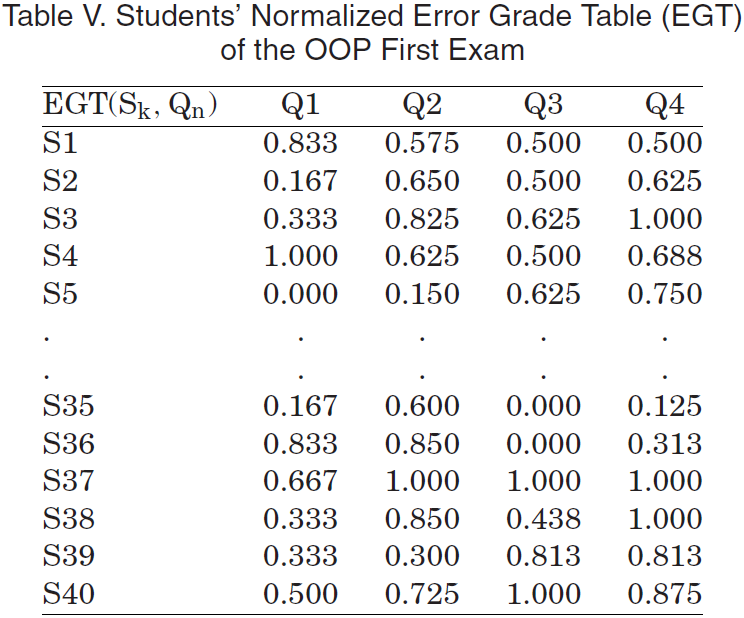 Results
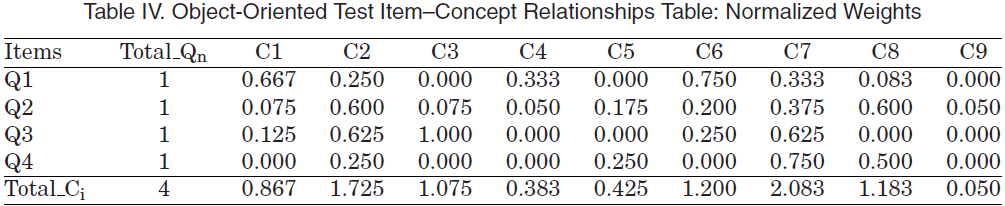 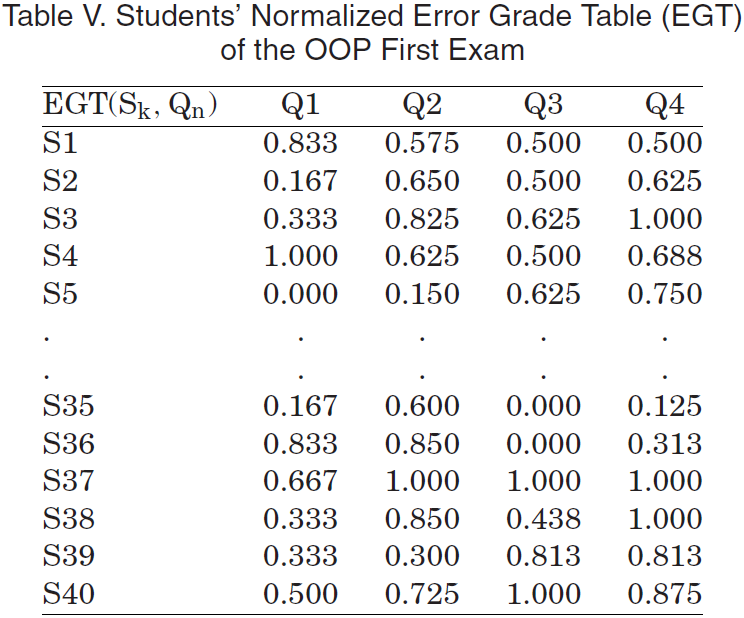 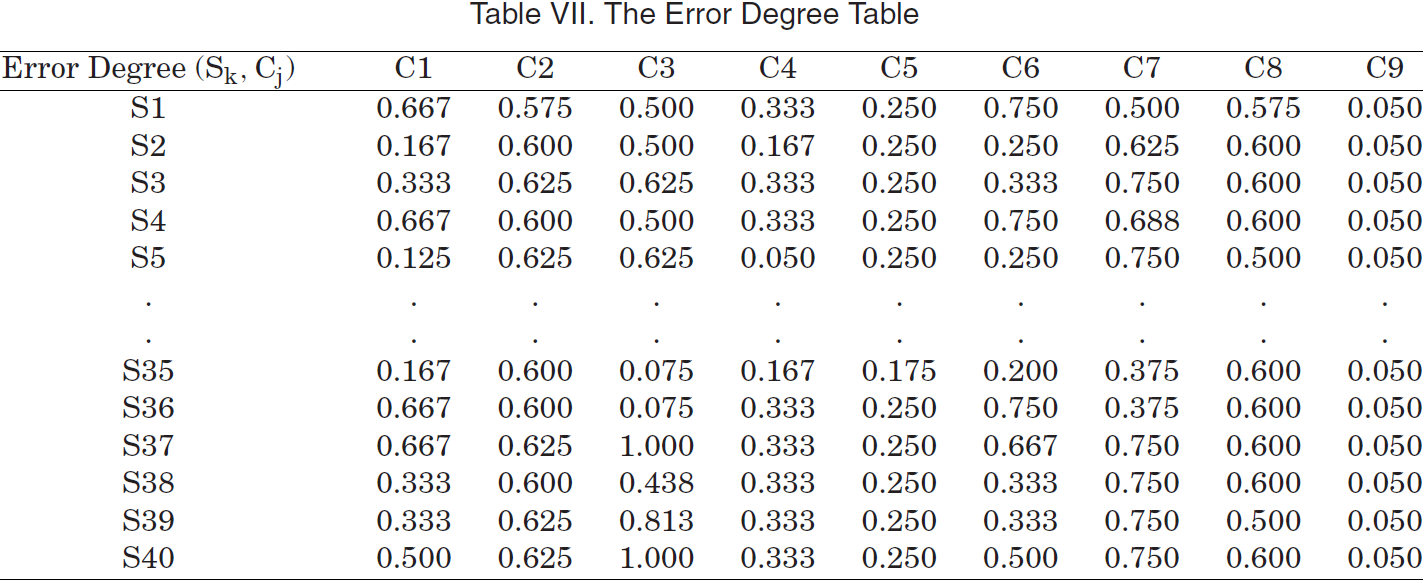 Max-min composition
Results
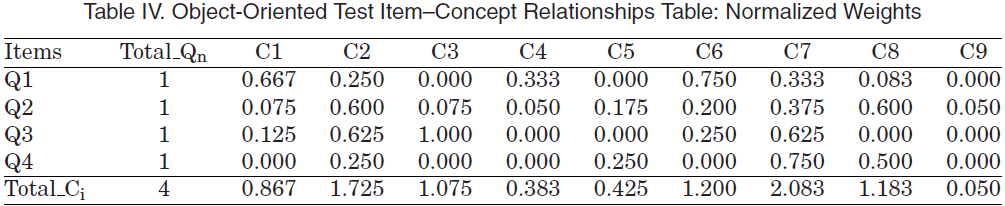 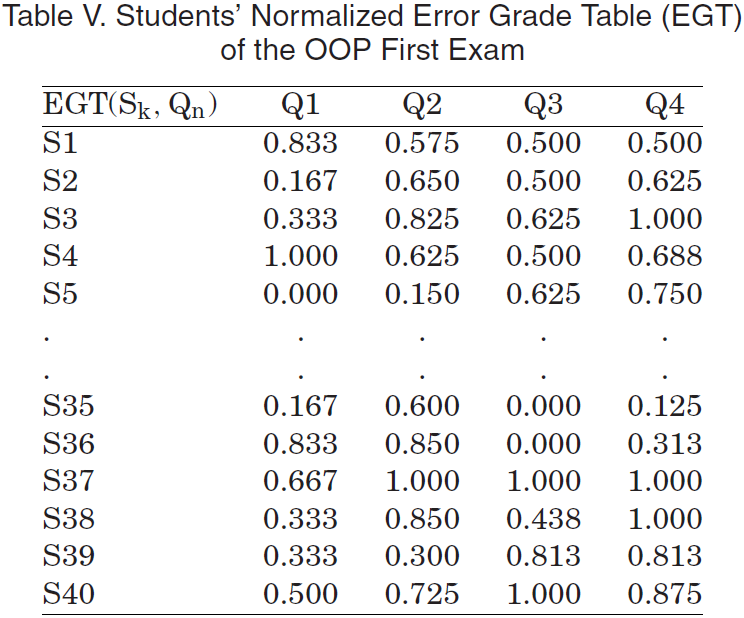 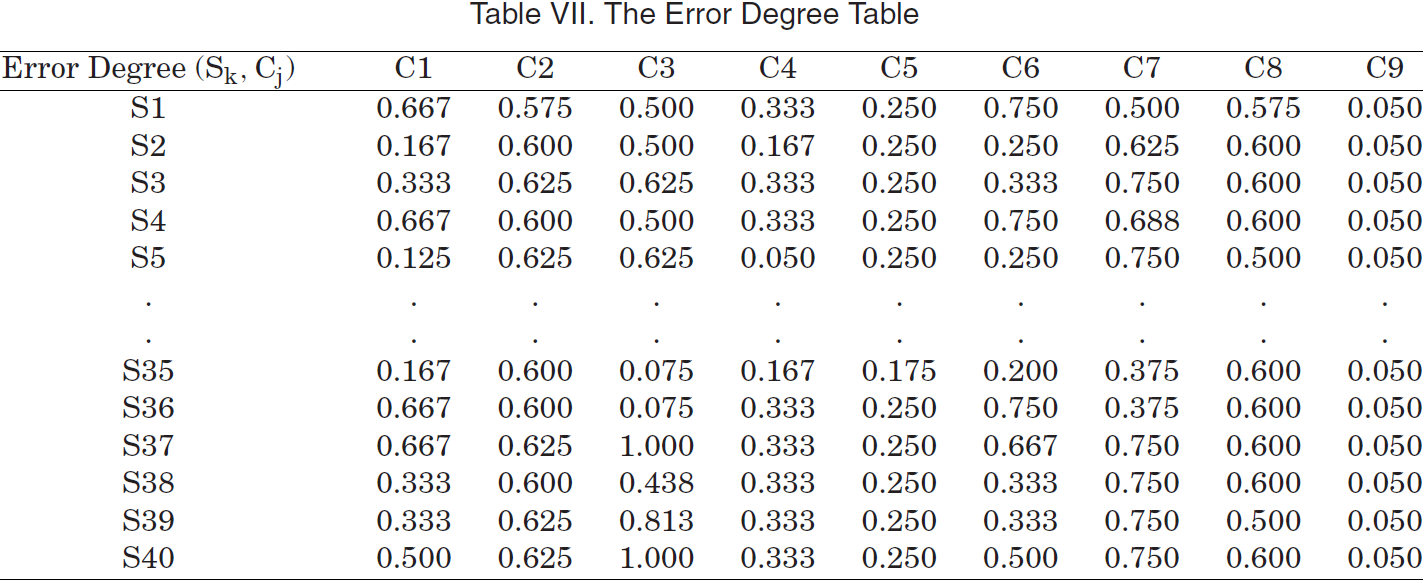 Max-min composition
Results
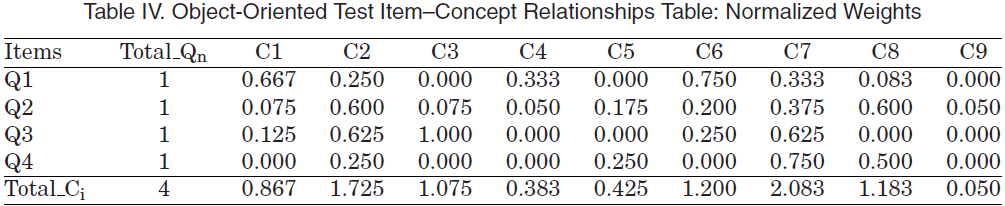 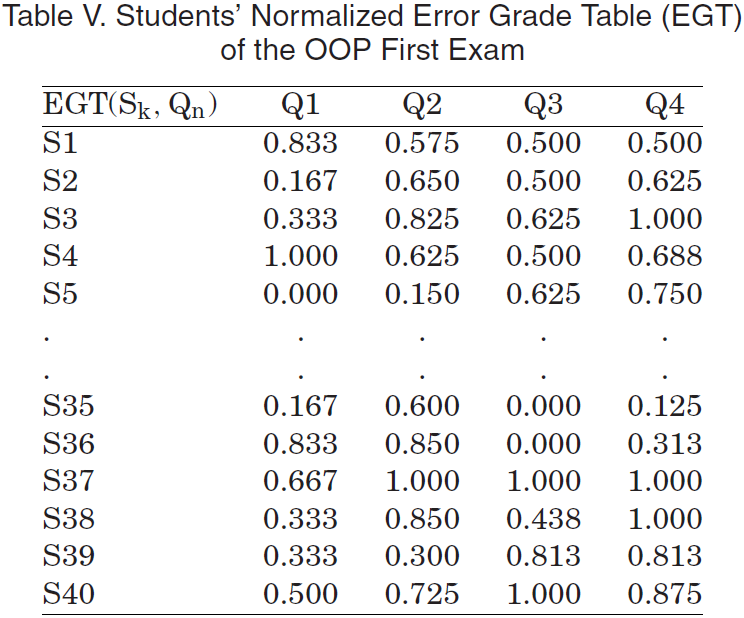 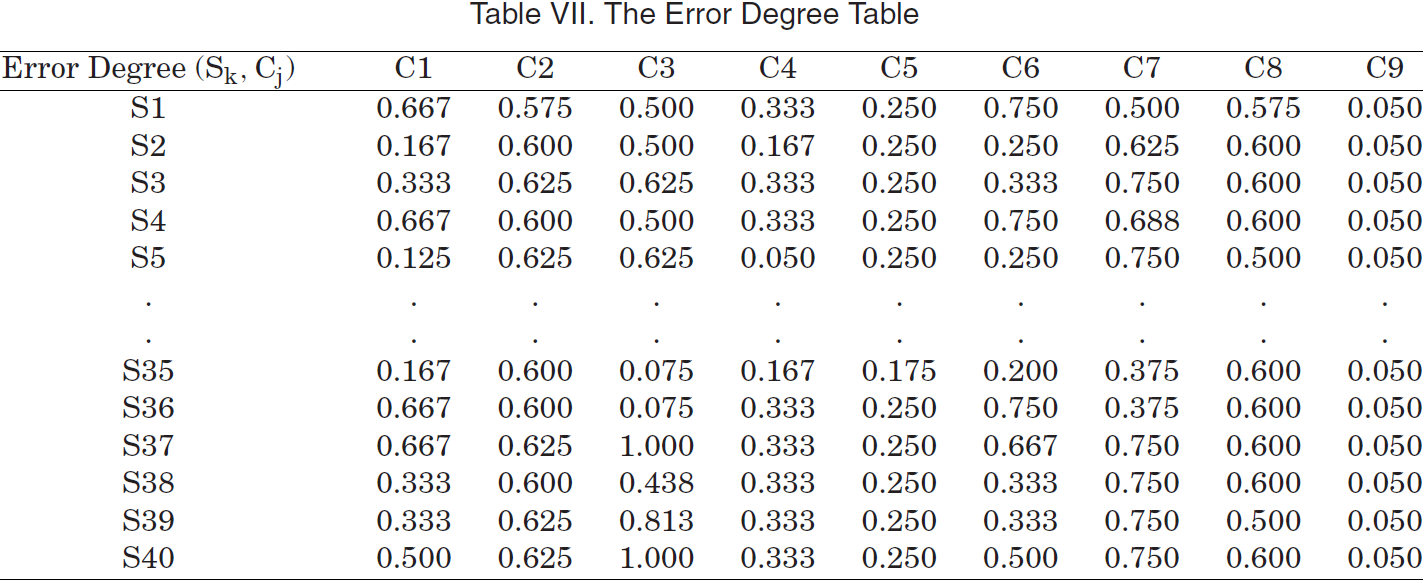 Max-min composition
Results
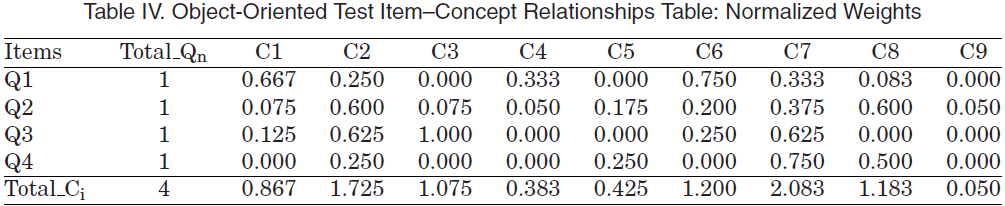 Max-min Problems:
Does not accurately represent comprehension
Does not differentiate between students well
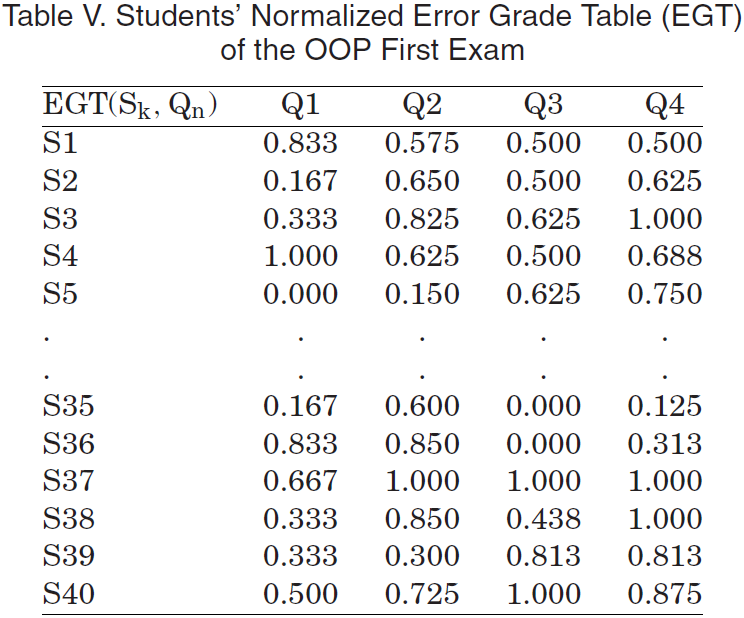 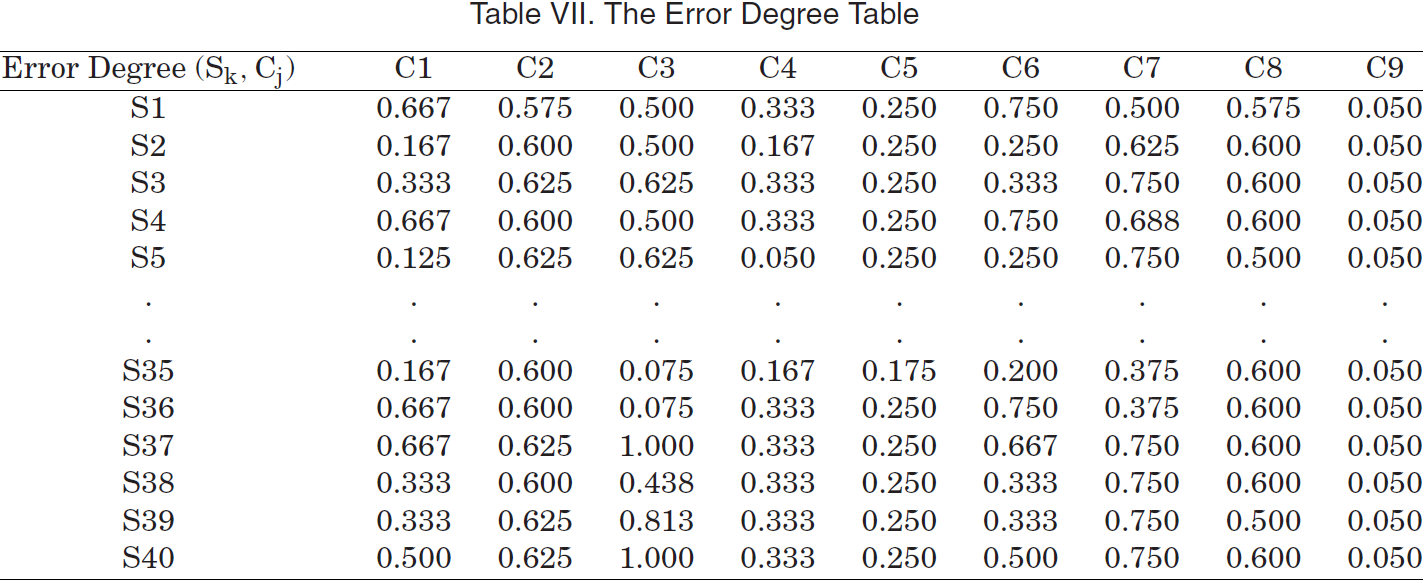 Max-min composition
Results
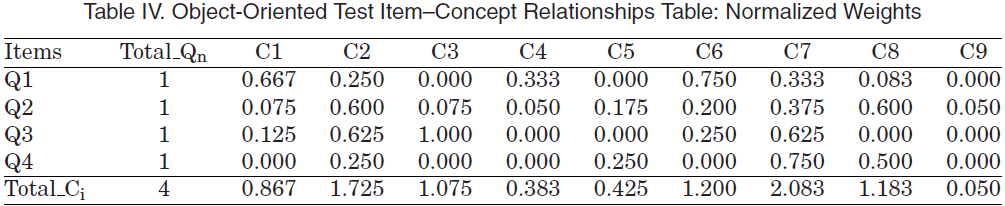 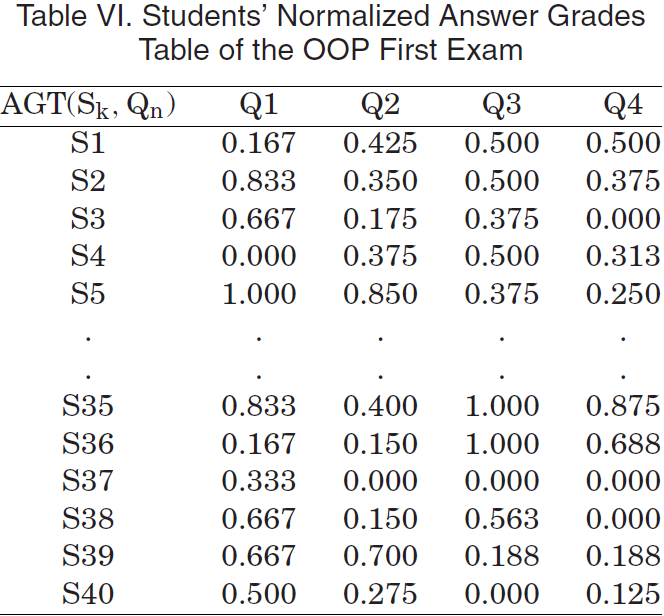 Results
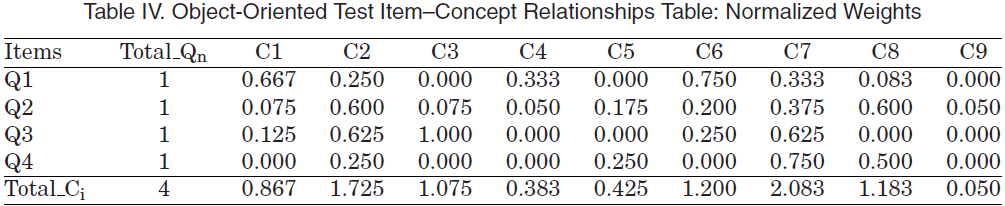 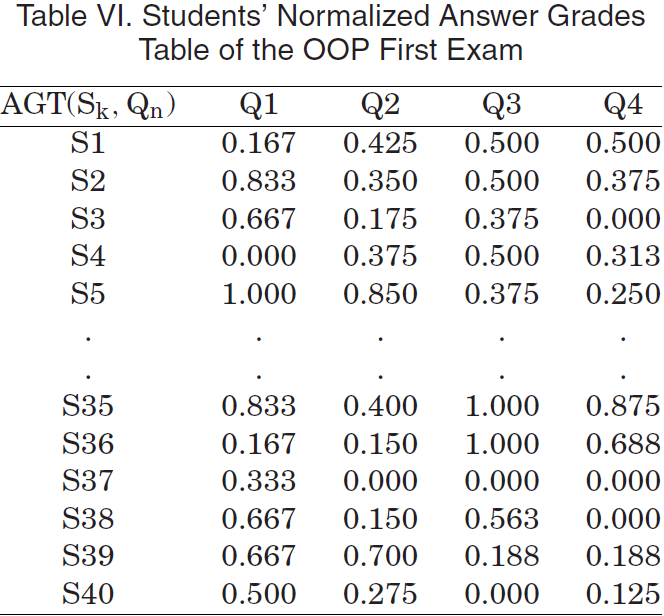 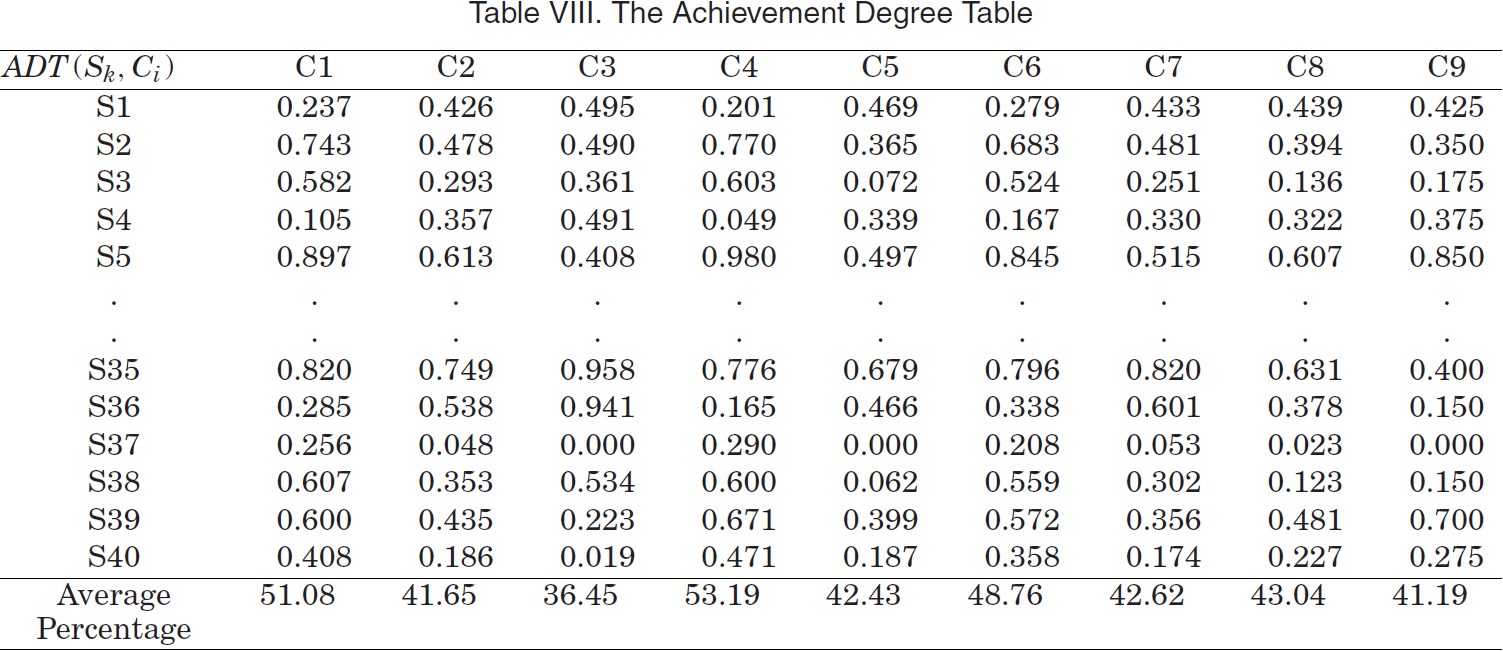 ADA (proposed approach) – More accurately maps S->C understanding
Conclusion
Achievement assessment is measuring student comprehension of individual course concepts

Max-min composition works with MCQ, but not for more advanced question types, such as designing a Java class

Concept-effect Propagation can lead to more robust and accurate evaluation for complex question formats

The proposed method replaces Max-min with concept-effect propagation to promote valid diagnostic inferences about student achievement